Food & meals (1)الطَّعَام وَالوَجَبَات
Dr. Ehab Atta
1
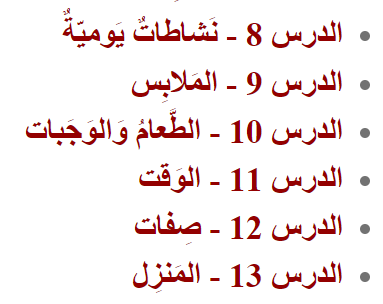 ماذا تَأْكُل / تَأْكُلِين؟
3
الطَّعام
صِفَات
أَدَوَات الطَّعَام
أَمَاكِنُ الطَّعَام
أَنْوَاع الوَجْبَات
أَنْوَاع الطَّعَام
مِن الأَطْعِمَة
أَفْعَال
6
7
8
11
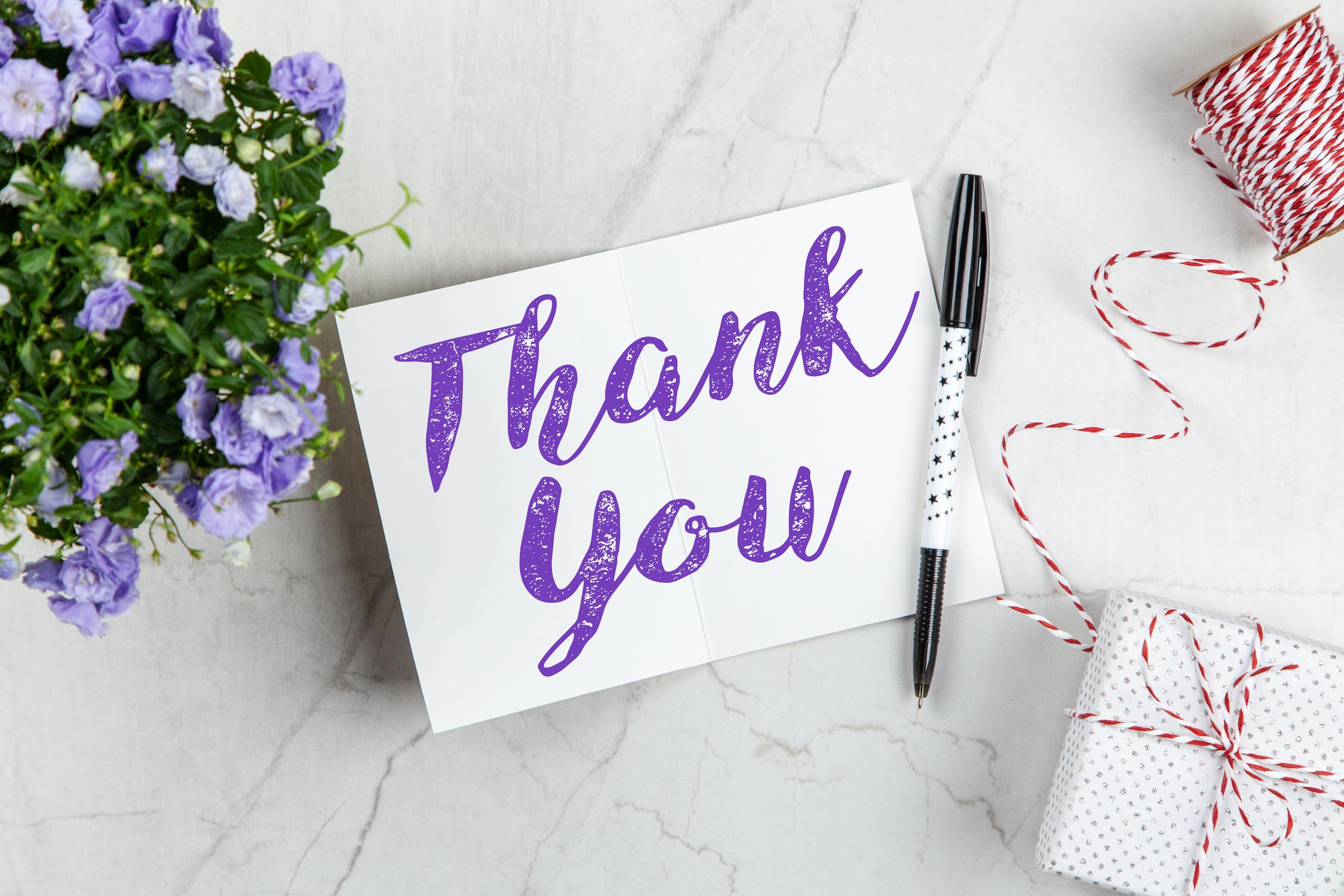 13